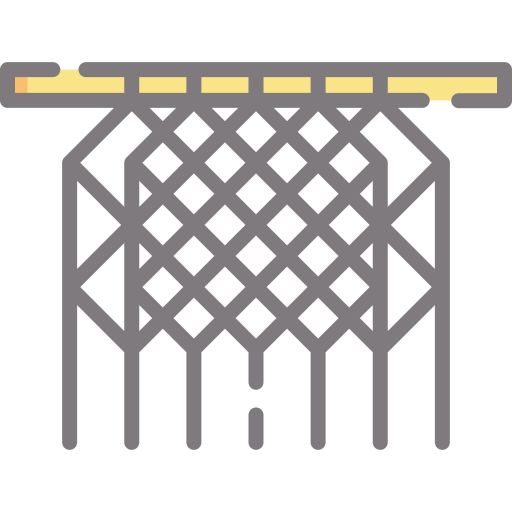 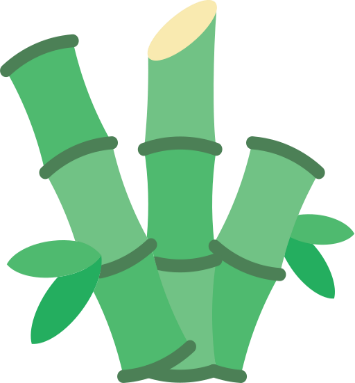 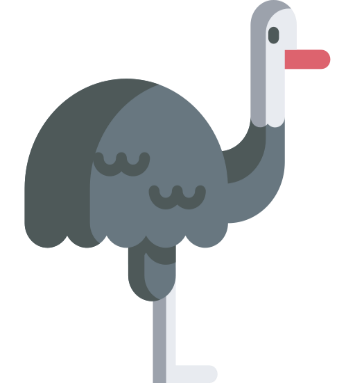 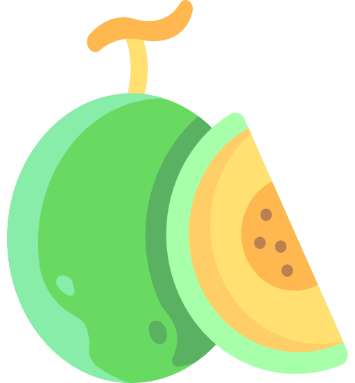 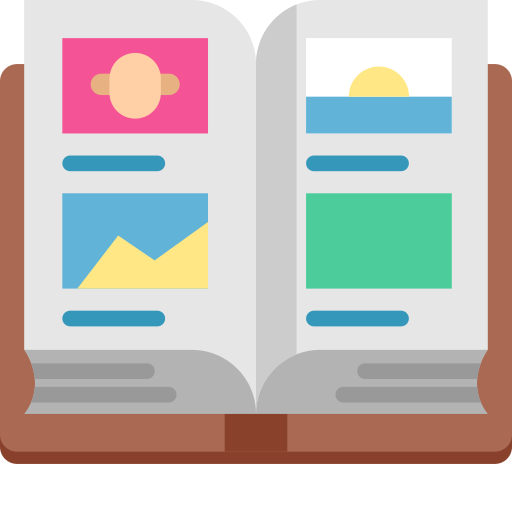 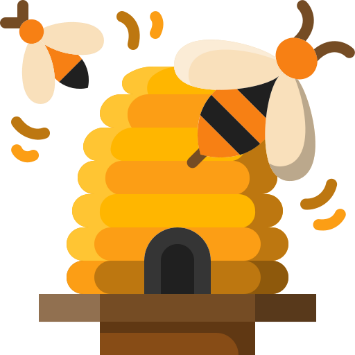 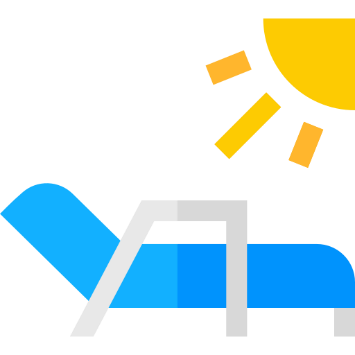 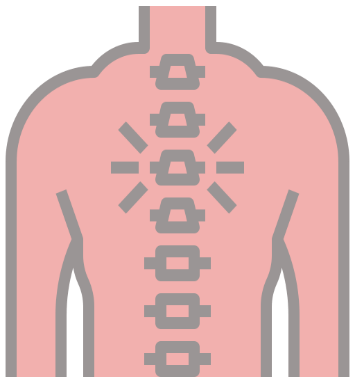 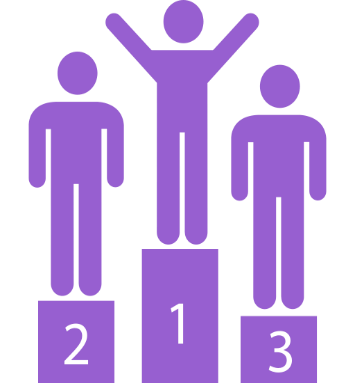 FINAL
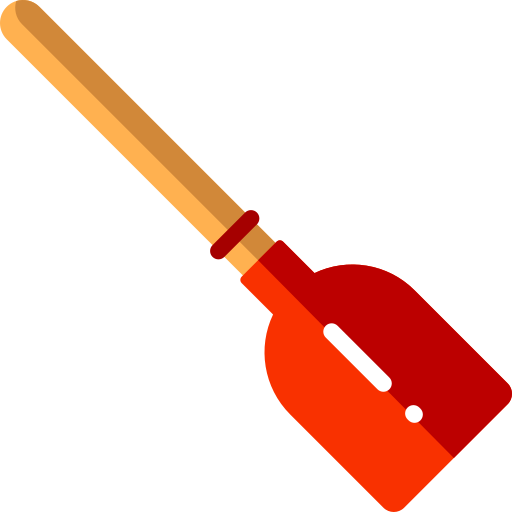 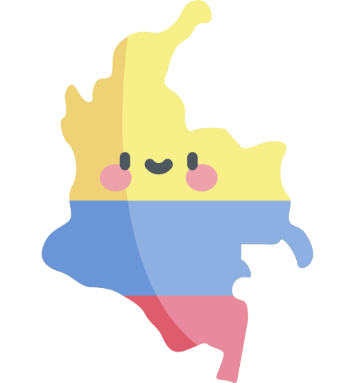 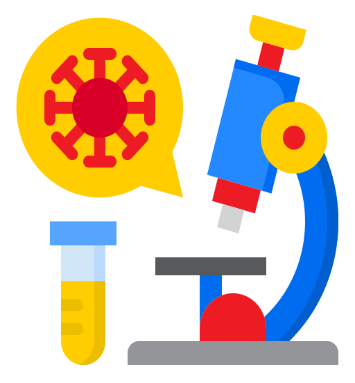 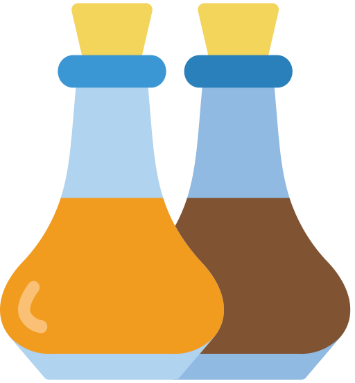 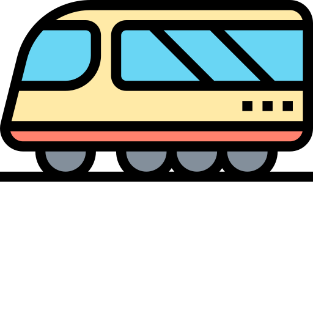 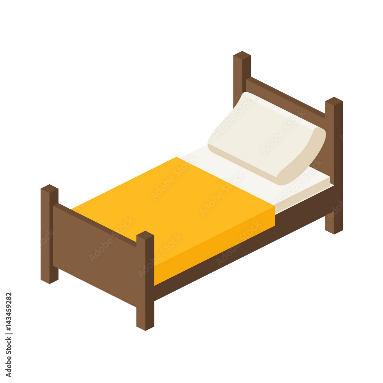 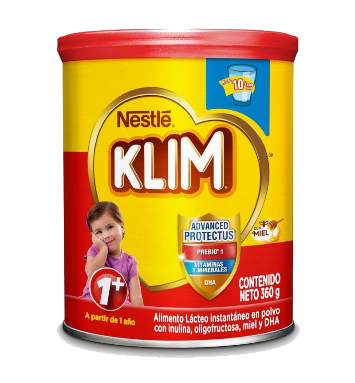 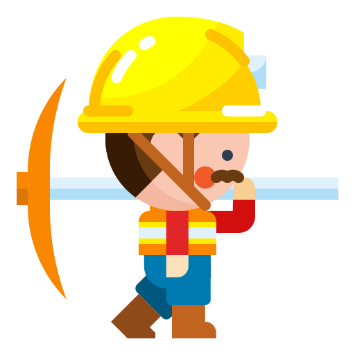 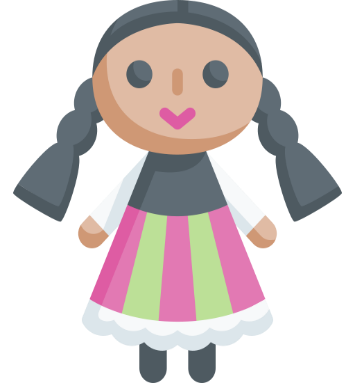 INICIO